«Города будущего»
Хлямина С.Ж
 МБОУ «СОШ №12» города Астрахани
Учитель начальных классов
Плавающий город
Когда-нибудь глобальное потепление вызовет таянье ледников, и вся суша уйдет под воду. Казалось бы, человечество обречено на вымирание(про крайней мере, пока жабры не отрастит), но с этим не согласился Винсент Каллебот (Vincent Callebaut), который спроектировал гигантские корабли-острова, на которых люди смогут выжить.
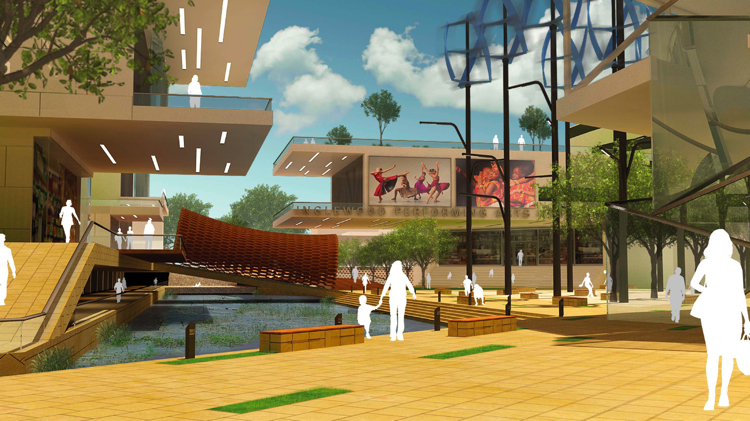 Hidro-Net
HYDRO-NET представляет собой сеть подземных артерий для сбора, хранения и распределения воды и электроэнергии, используя существующий водоносный горизонт и геотермальные источники под Сан-Франциско.
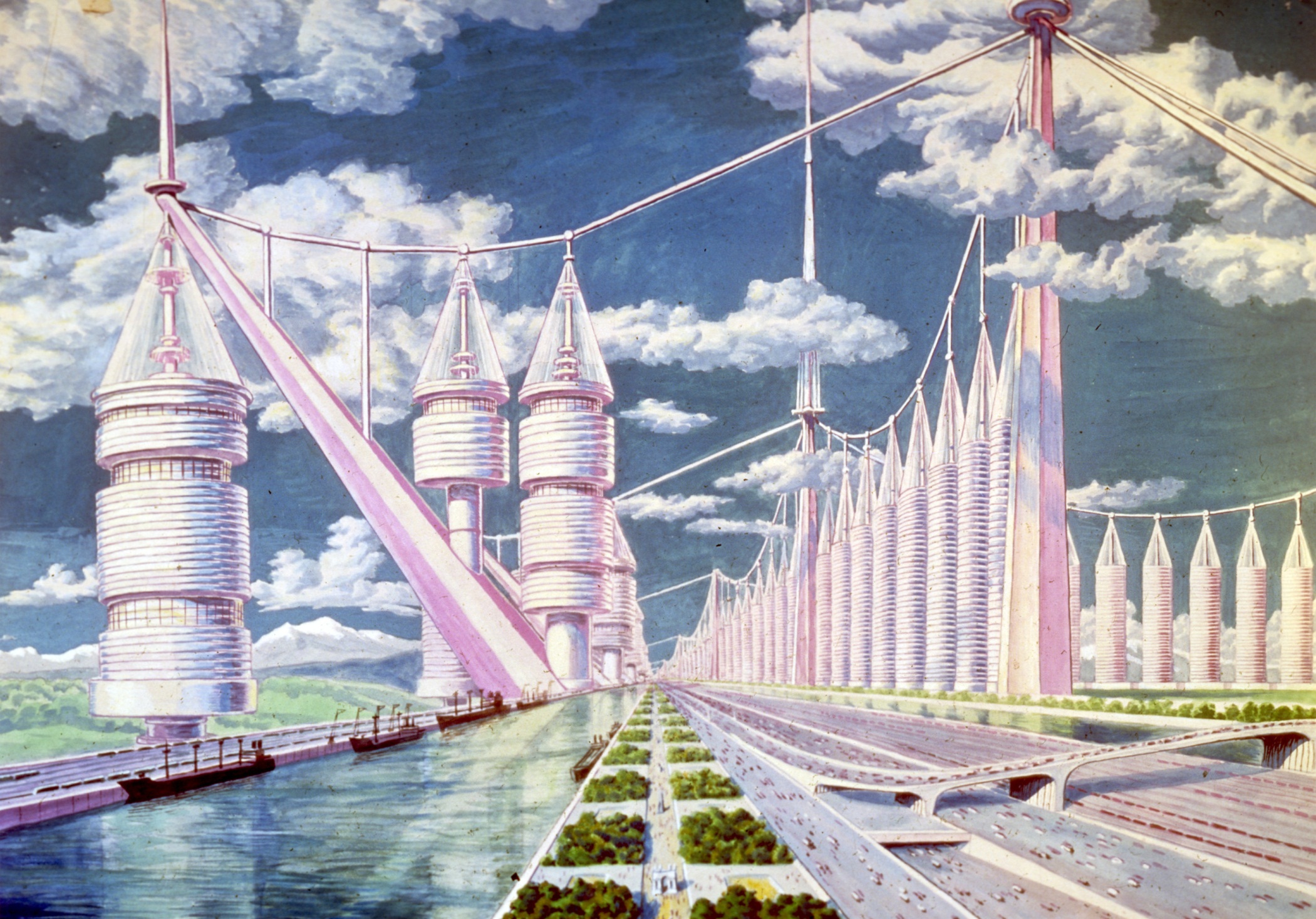 Интересно, а к 2050 г вся планета будет покрыта плантациями водорослей? Жуткая перспектива
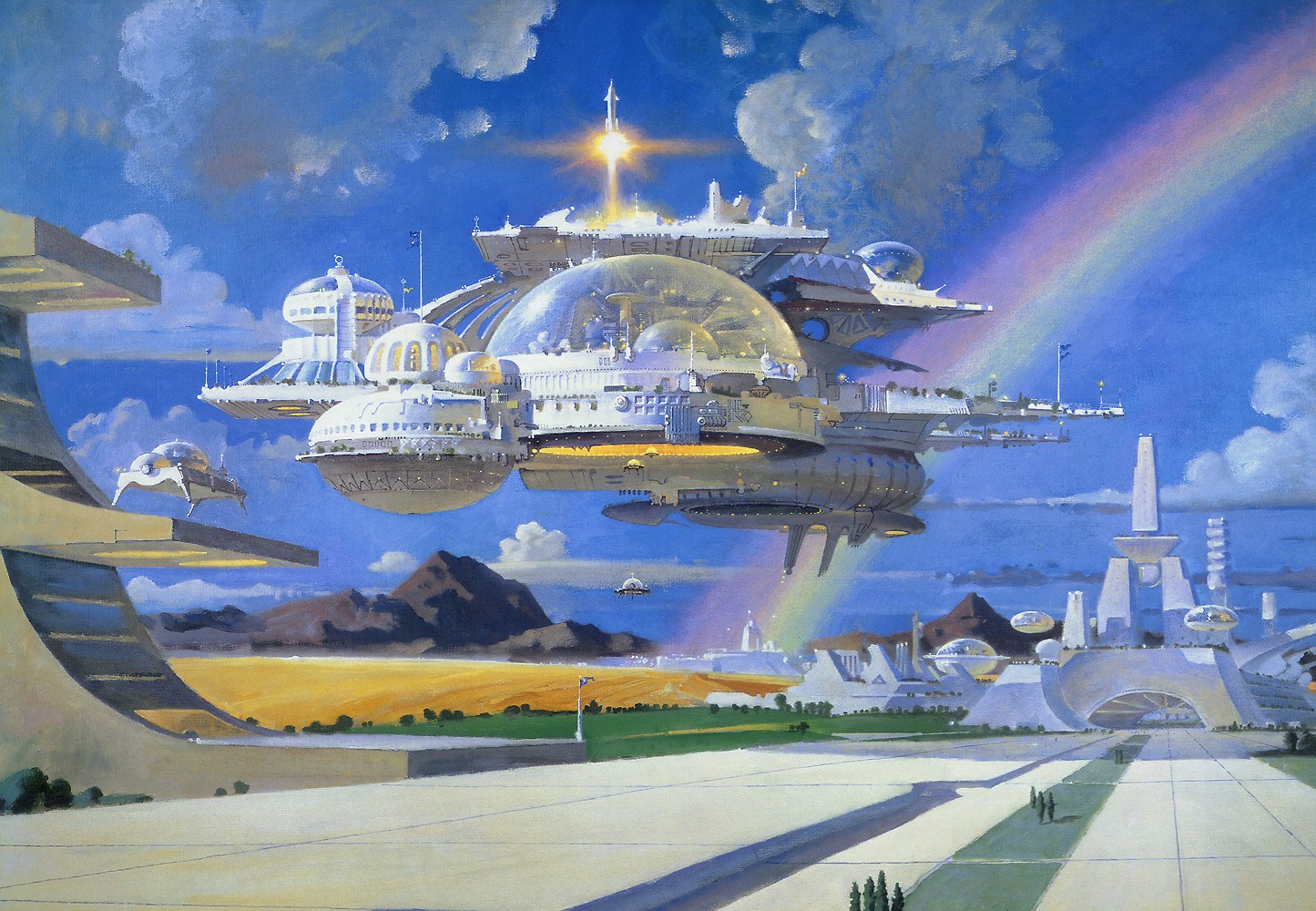 Предполагается создание зон с прудами водорослей для выработки водорода, а вокруг них устройство жилых массивов. Водородное топливо, производимого из водорослей, будет хранится и распределятся в нанотрубках внутри стен зданий структуры HYDRO-NET. Это позволит использовать его для поддержания систем жизнеобеспечения зданий, а так же на этом топливе буде работать автопарк будущего города.
2018 г не так далек как кажется и будущее не выглядит радужным, посмотрим, вполне возможно что водородное топливо спасет планету от топливного кризиса, а города будут гнездится на болотах выращивающих водоросли из которых оно будет производится
Интересный проект!
Вот бы погулять здесь!
Город будущего — City in the Sky
Экологический город
Какая красота!
Вот бы оказаться здесь!
«Цветок»
А какой « Город будущего» создадите вы?
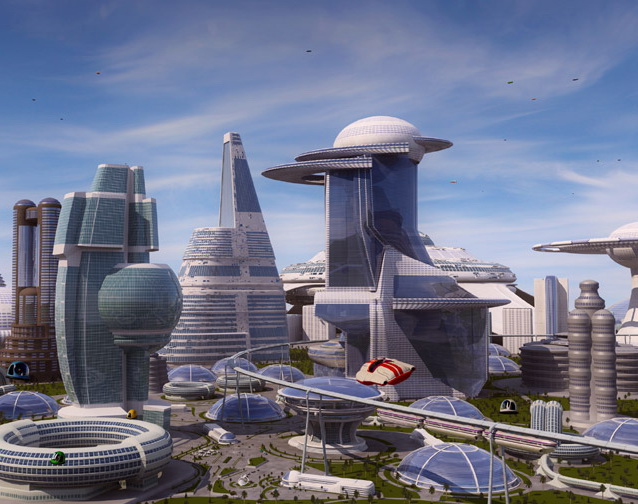 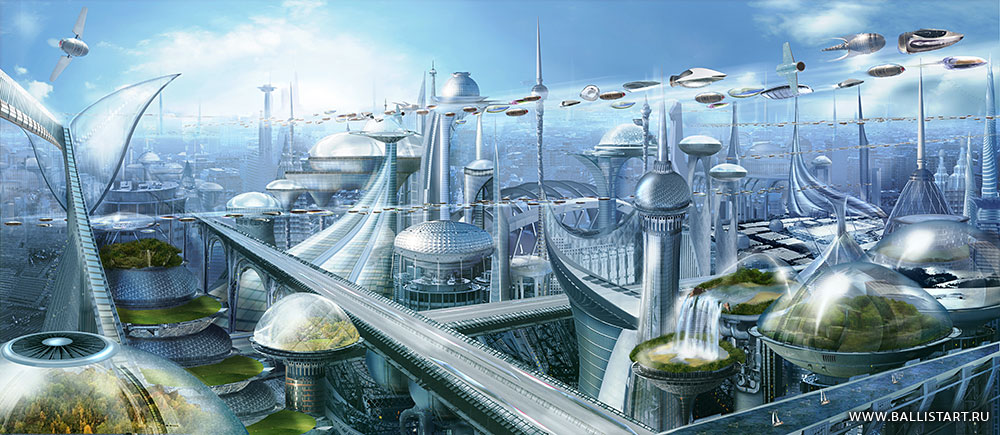 Прекрасный город
Благодарю за внимание!